KULTURNE USTANOVE IN KONCERT
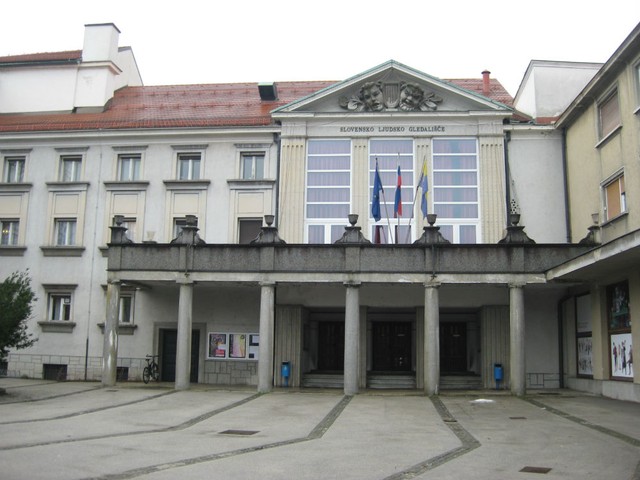 SLOVENSKO LJUDSKO GLEDALIŠČE CELJE
GLASBENA ŠOLA CELJE
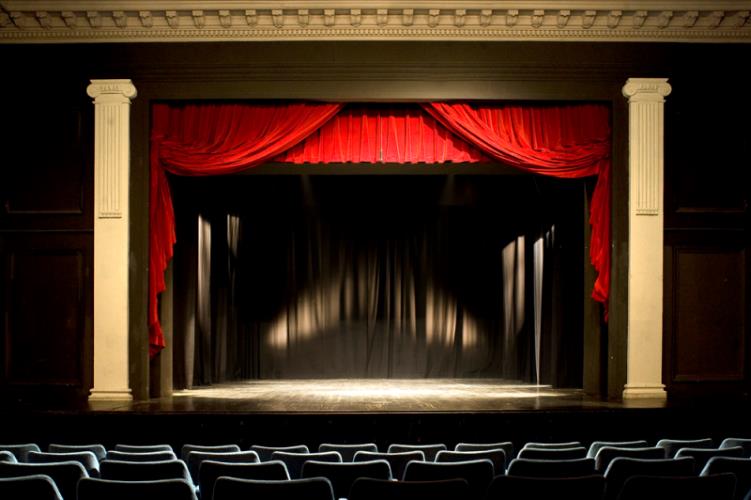 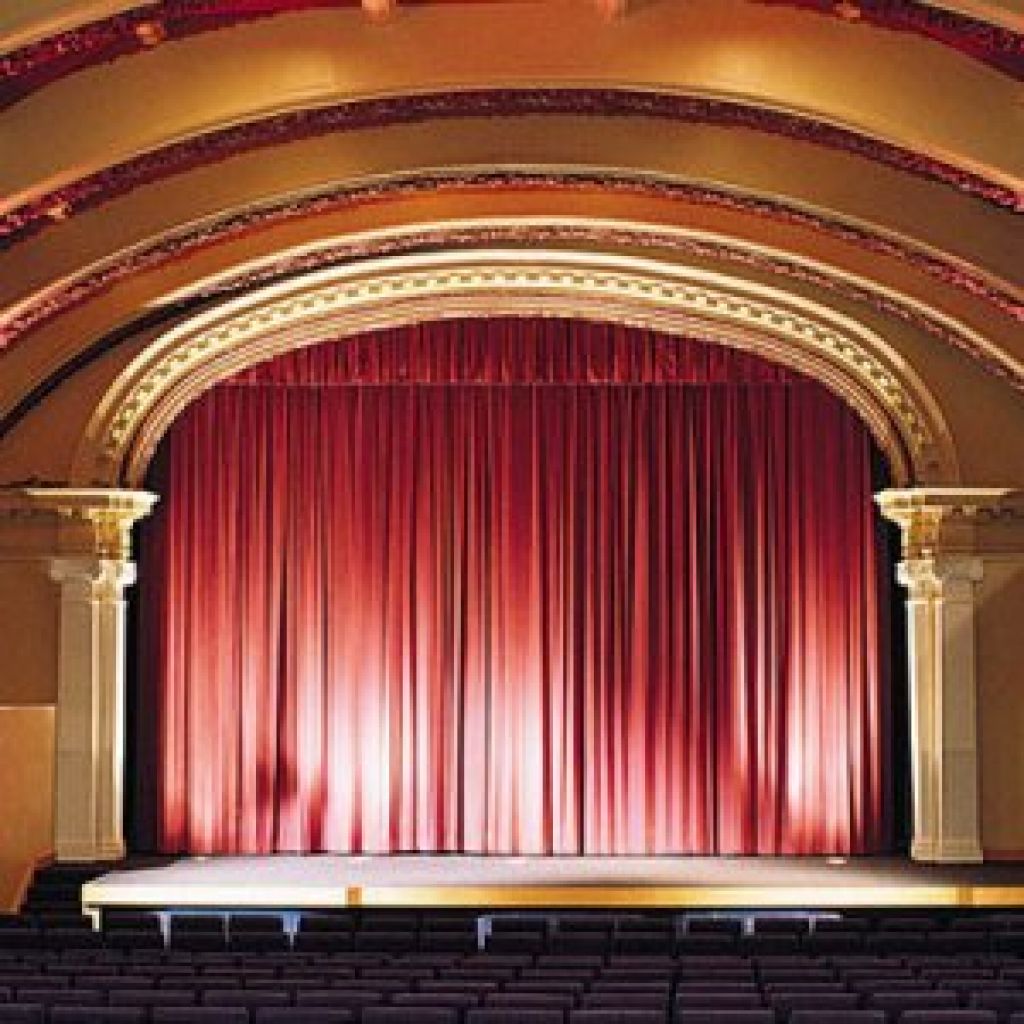 GLEDALIŠKI ODER
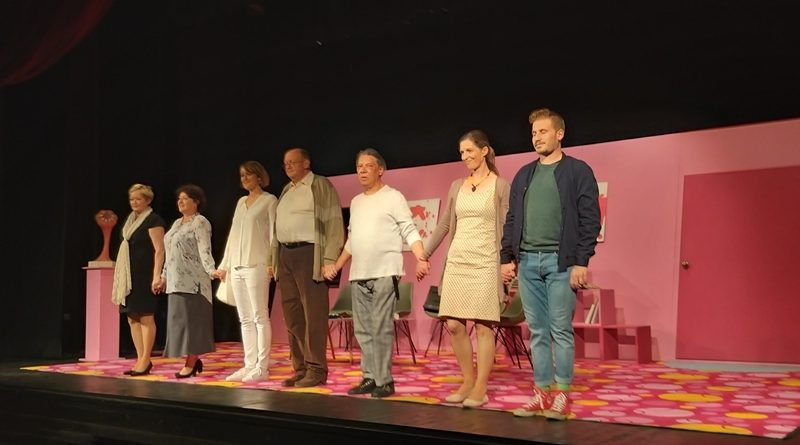 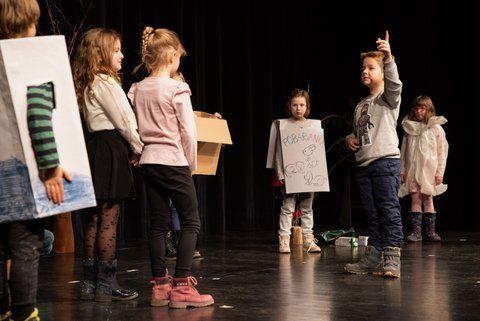 KLIK
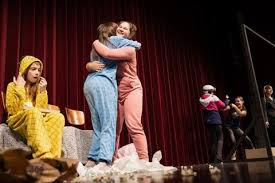 GLEDALIŠKI  IGRALCI
GLEDALIŠKA PREDSTAVA:  PEKARNA MIŠMAŠ
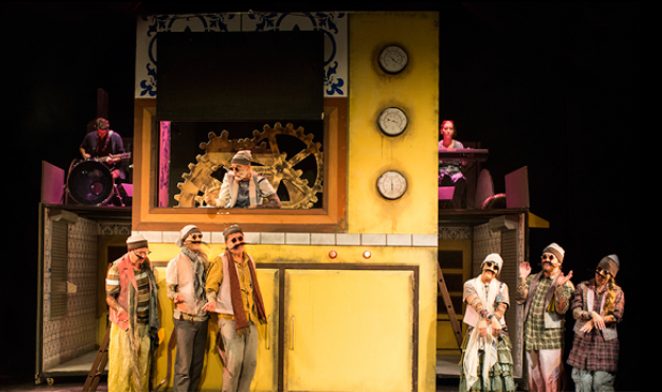 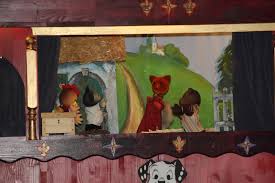 LUTKOVNO GLEDALIŠČE, LUTKARJI
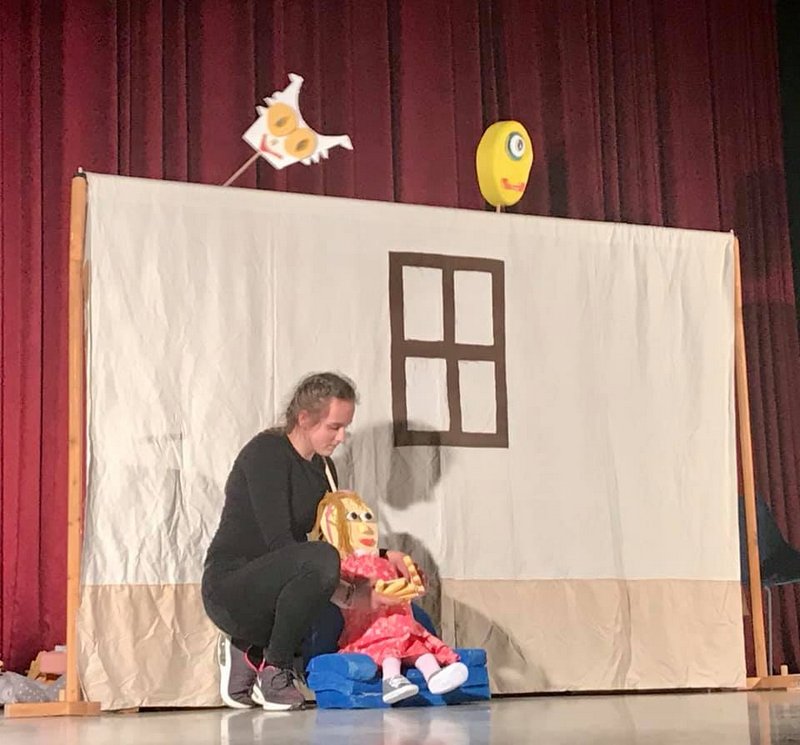 KLIK
KONCERTNA DVORANA GLASBENE ŠOLE CELJE
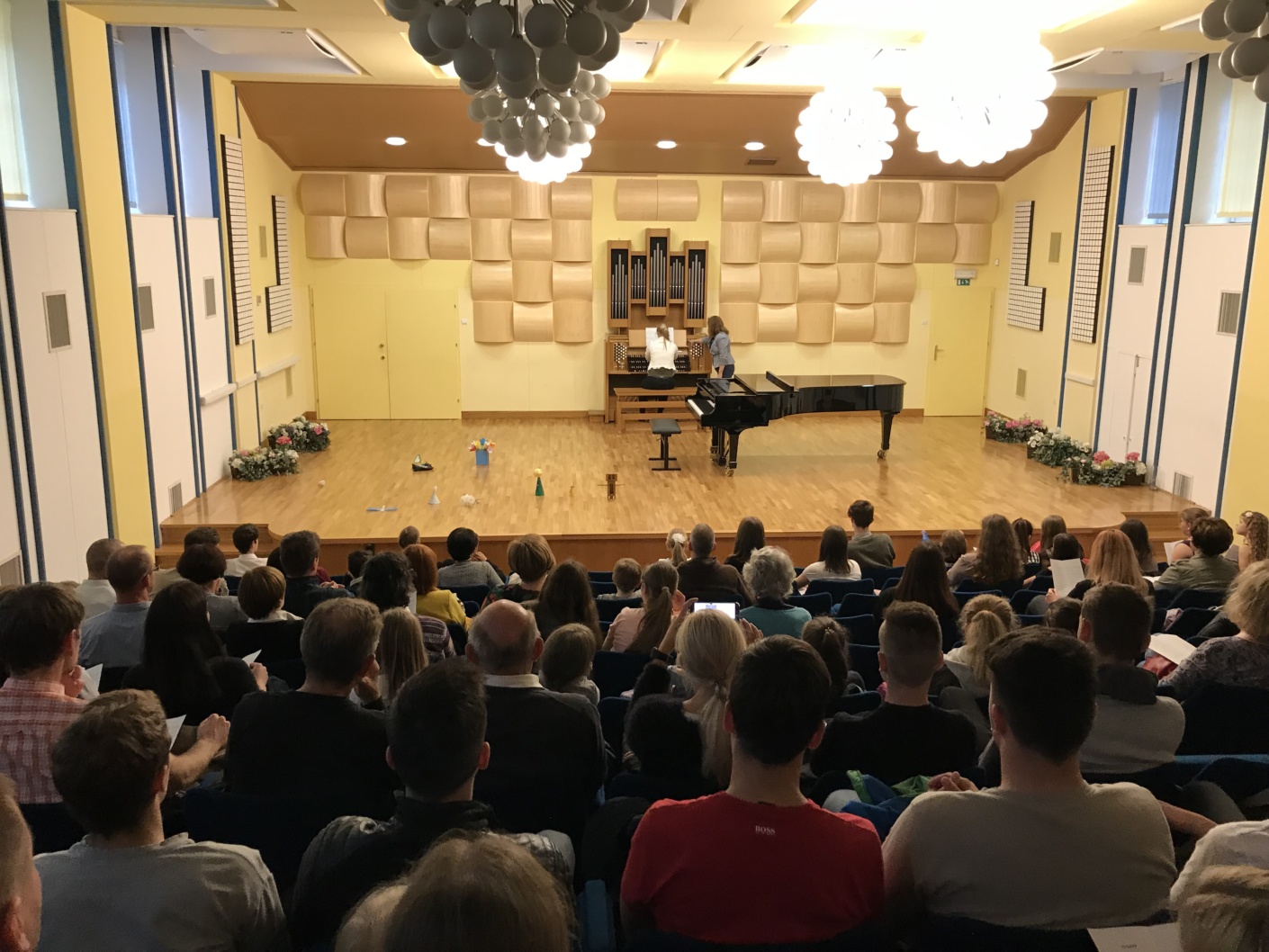 KONCERT MALEGA PIHALNEGA ORKESTRA GLASBENE ŠOLE CELJE
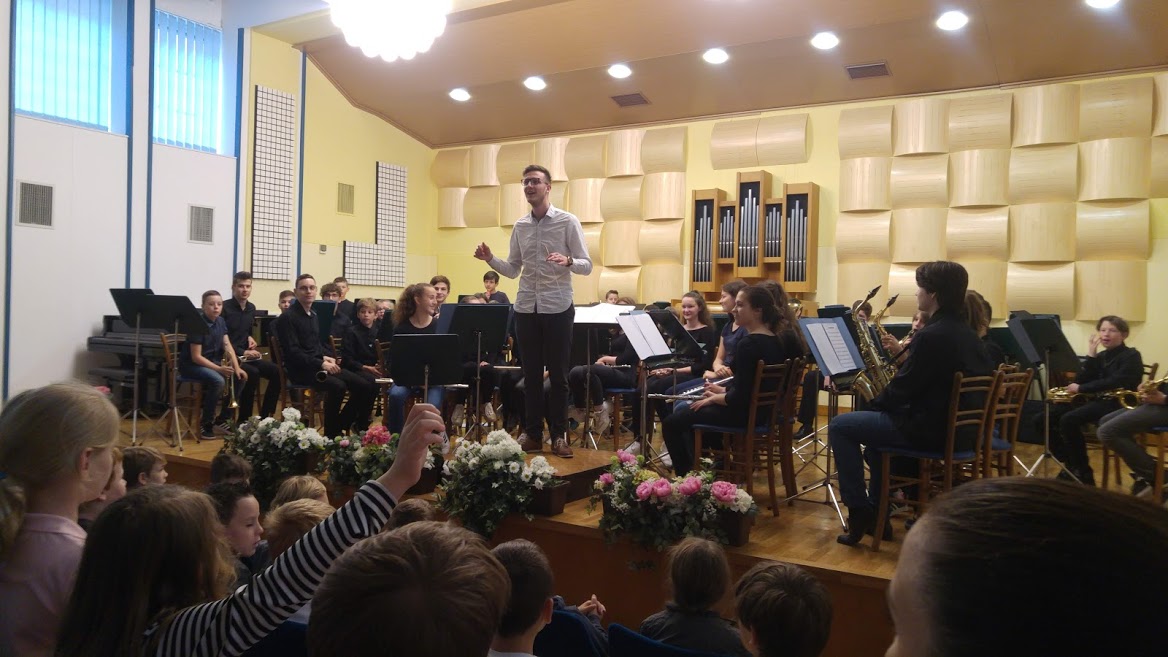 KLIK
KLIK
PREDSTAVITEV INŠTRUMENTOV PIHALNEGA ORKESTRA
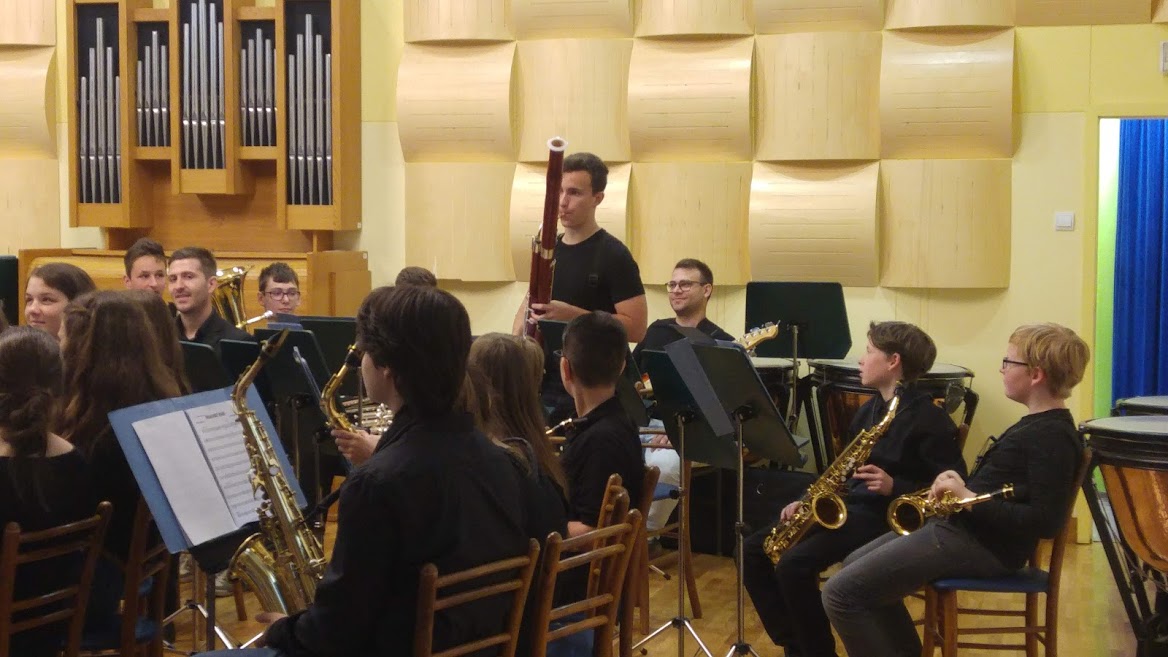 KONCERT PEVSKEGA ZBORA
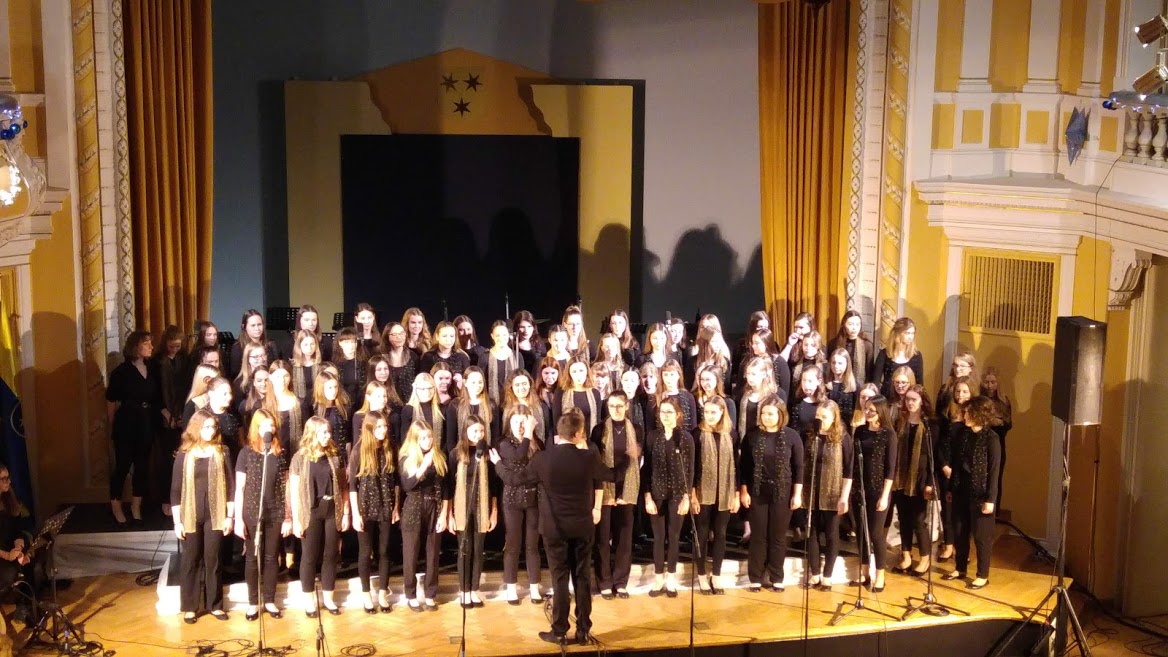 KLIK
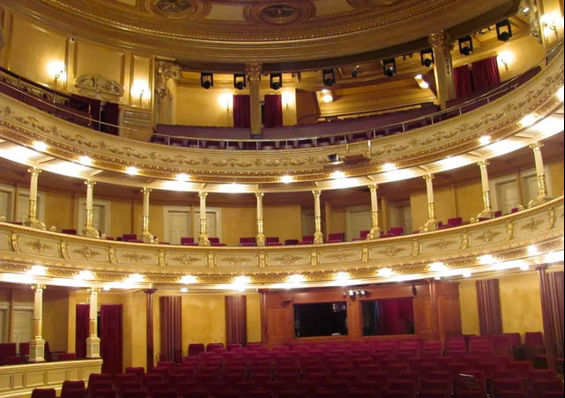 HVALA ZA POZORNOST…..